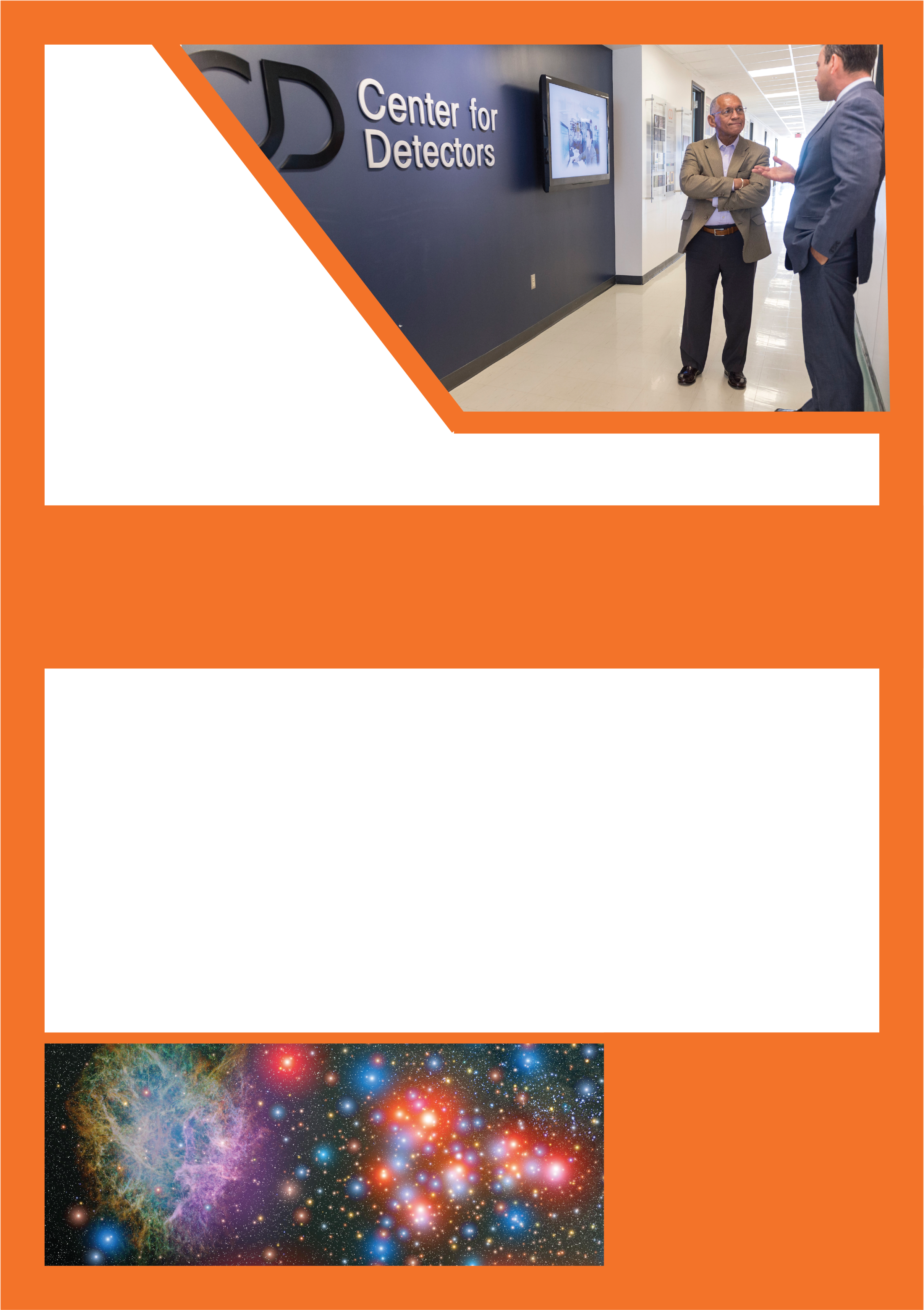 The
Center
   for
Detectors
           is
CfD Director chats with the Head of NASA
Check us out online at: ridl.cfd.rit.edu
NOW HIRING
Executive Assistants
The Center for Detectors is looking for smart, dedicated 2nd or 3rd year students to assist in a small office environment in the College of Science.
Job Functions
Skills Needed
Perform account reconciliations
Utilize Oracle Financial Applications to run reports and request purchases
Prepare reports, correspondence, and marketing communications plans
Perform clerical functions
Mastery of Excel, Word, and PowerPoint
High level of personal responsibility
Excellent communication skills
Technical background preferred in:
Marketing
Communications
Graphic design
Must be available 15-20 hours per week.
This position can also be a co-op.
If you are interested, apply on handshake here: https://app.joinhandshake.com/jobs/1215919/share_preview or email your resume along with three letters of recommendation and your unofficial transcripts to admin@cfd.rit.edu
APPLY ON HANDSHAKE: 
Job # 1215919